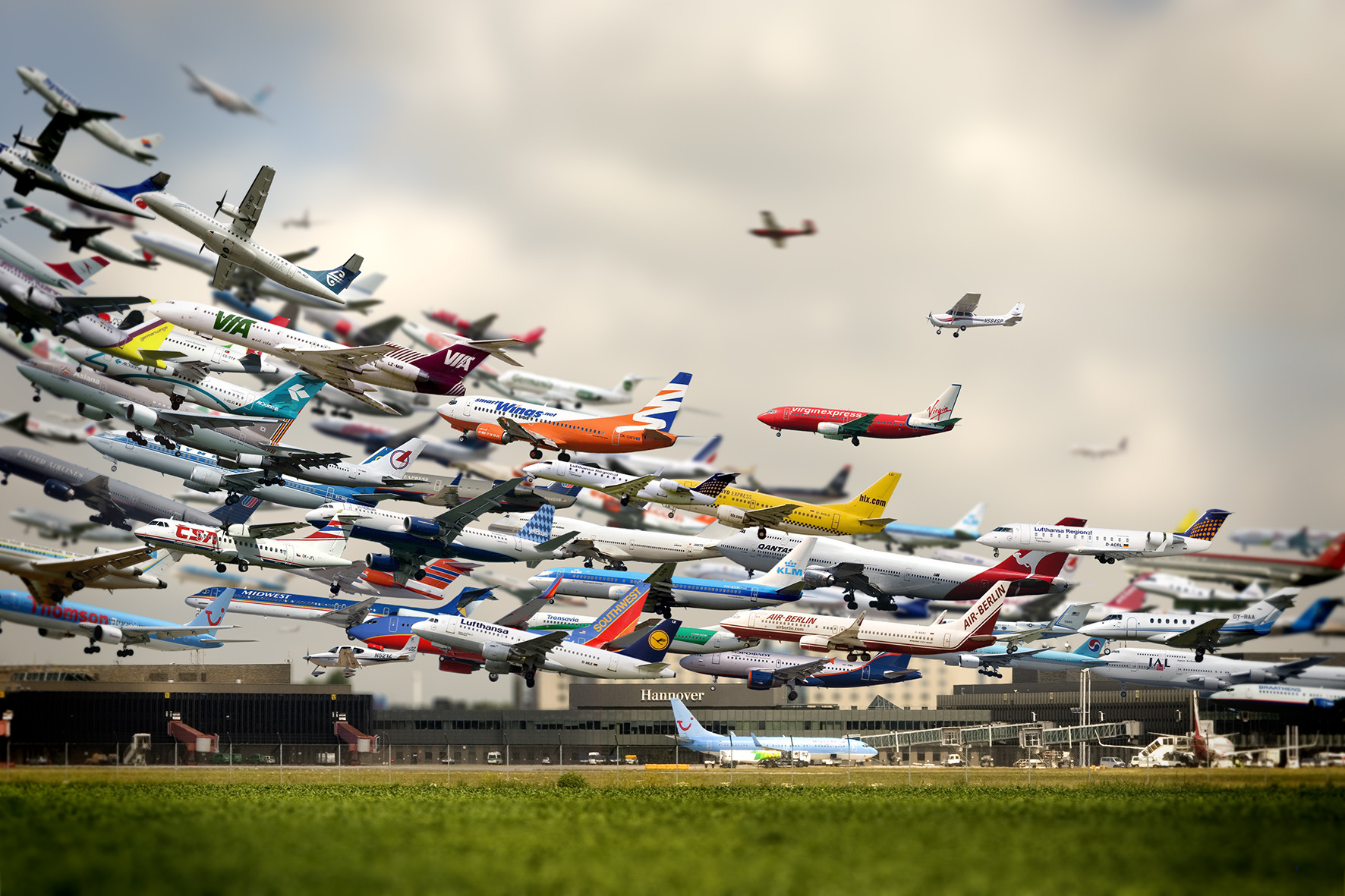 [Speaker Notes: Not a real composite of one location]
Gradient Domain Blending
James Hays
CS 129 Fall 2012
target
source
target
source
It is impossible to faithfully preserve the gradients
Simple 2d example
target,  t
source, s
mask
output, x
What properties do we want x to have?
Simple 2d example
target,  t
source, s
mask
For unmasked pixels, xi = ti
For masked pixels, we want the gradients at xi to match the gradients at si  

But how do we define the gradient? Instead of constraining one or many gradients, in this example we will use the Laplacian.
output, x
Simple 2d example
Laplacian
target,  t
source, s
mask
x1 = t1
x2 = t2
x3 = t3
x4 = t4
4x5 – x4 – x2 – x6 – x8 = 4s5 – s4 – s2 – s6 – s8
x6 = t6
x7 = t7
4x8 – x7 – x5 – x9 – x11 = 4s8 – s7 – s5 – s9 – s11
x9 = t9
x10 = t10
x11 = t11
x12 = t12
output, x
Pixel indexing
Simple 2d example
Laplacian
target,  t
source, s
mask
x1 = 0.2
x2 = 0.7
x3 = 0.9
x4 = 0.5
4x5 – x4 – x2 – x6 – x8 = 0.2
x6 = 0.9
x7 = 0.2
4x8 – x7 – x5 – x9 – x11 = -1.6
x9 = 0.8
x10 = 0.2
x11 = 0.7
x12 = 0.9
output, x
Pixel indexing
[Speaker Notes: We could actually reduce this to two equations, because we only truly have two unknowns (x5 and x8), but the indexing is easier if we do it like this.]
Simple 2d example
Laplacian
target,  t
source, s
mask
x1 = 0.2
x2 = 0.7
x3 = 0.9
x4 = 0.5
4x5 – x4 – x2 – x6 – x8 = 0.2
x6 = 0.9
x7 = 0.2
4x8 – x7 – x5 – x9 – x11 = -1.6
x9 = 0.8
x10 = 0.2
x11 = 0.7
x12 = 0.9
In this simple case, we could solve for everything by hand.
4x5 – 0.5 – 0.7 – 0.9 – x8 =  0.2
4x8 – 0.2 – x5 – 0.8 – 0.7 = -1.6
output, x
4x5– x8 =  2.3
4x8 – x5 = 0.1
x5 = 0.62
x8 = 0.18
Pixel indexing
[Speaker Notes: We could actually reduce this to two equations, because we only truly have two unknowns (x5 and x8), but the indexing is easier if we do it like this.]
Simple 2d example
Laplacian
target,  t
source, s
mask
x = A\b
output, x
=
*
Pixel indexing
A
b
x
[Speaker Notes: The same system of equations in matrix form
A is mostly an identity matrix.
In Matlab, building A (naively) is actually slower than solving for x.
We didn’t handle the case where the mask touches the border.]
Simple 2d example
Laplacian
target,  t
source, s
mask
output = reshape(x, 3, 4)
output, x
=
*
Pixel indexing
A
b
x
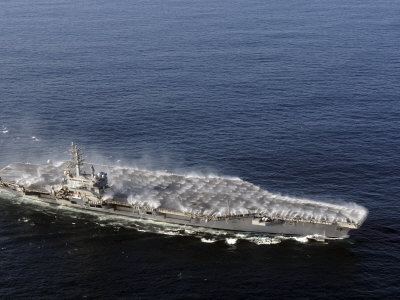 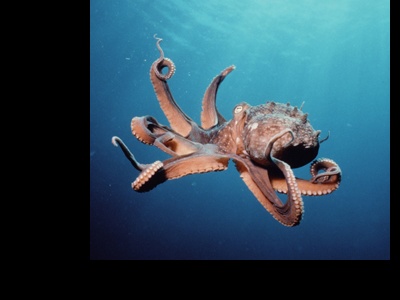 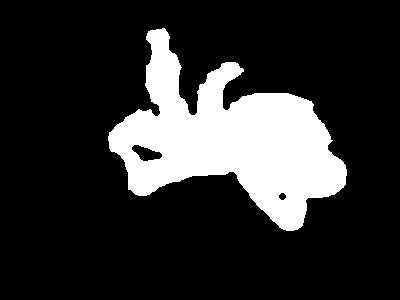 source
mask
target
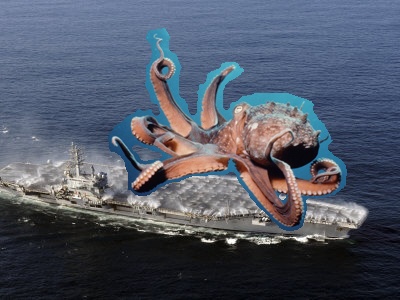 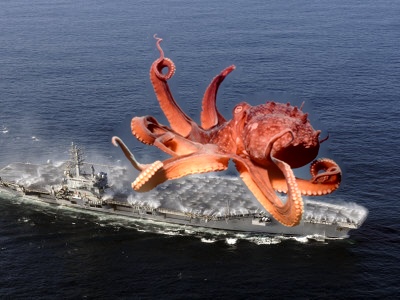 no blending
gradient domain blending
What’s the difference?
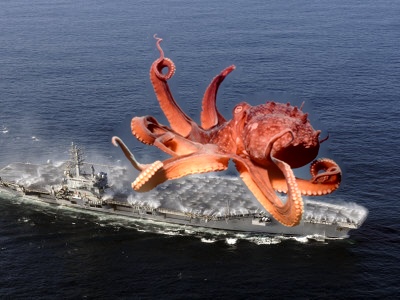 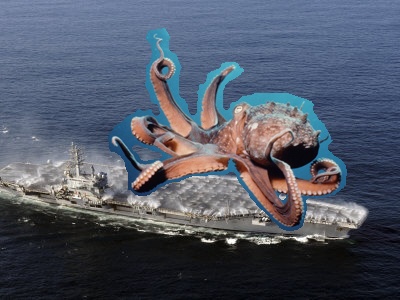 -
=
no blending
gradient domain blending
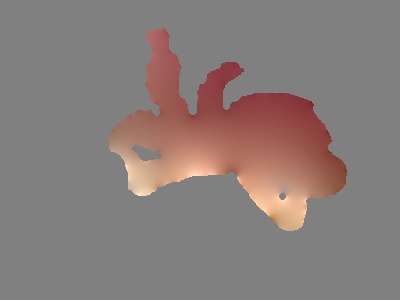 What’s the difference?
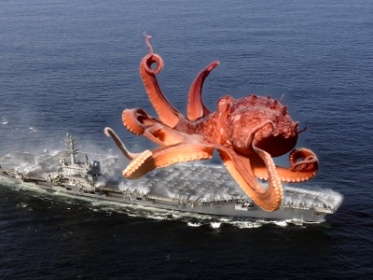 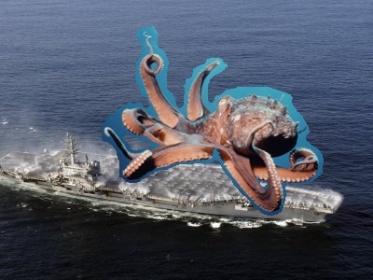 -
=
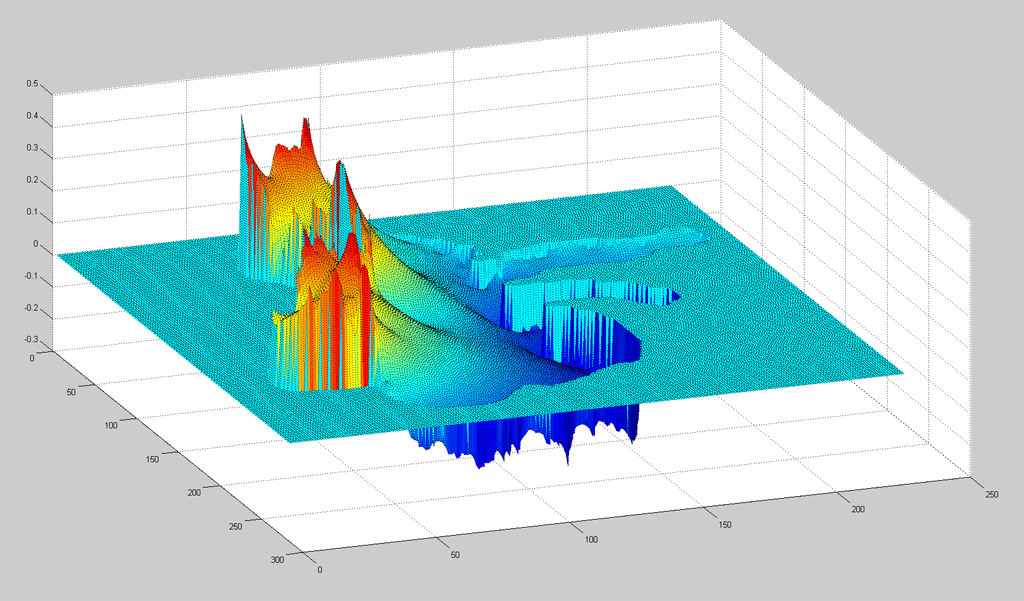 no blending
gradient domain blending
What’s the difference?
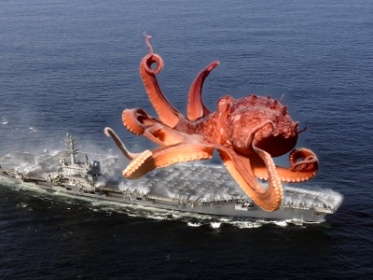 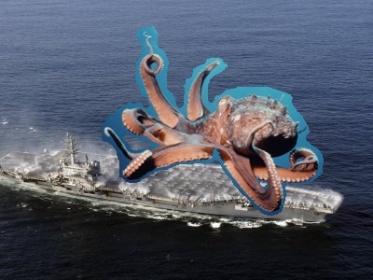 -
=
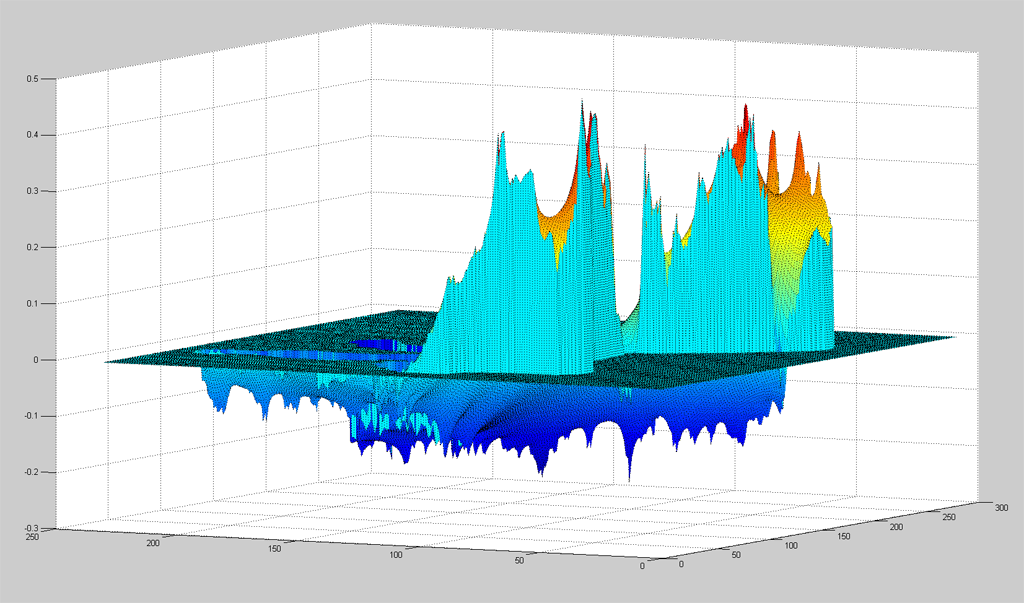 no blending
gradient domain blending